Самоанализ 
     урока  по  
                      ФГОС.
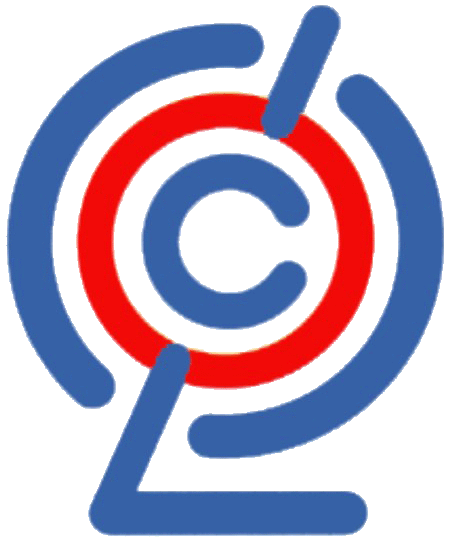 Самоанализ  урока
это  мысленное  разложение   проведенного  урока  на  его  составляющие  с  глубоким проникновением  в  их  сущность, задачи с целью  оценить конечный  результат своей деятельности   путем   сравнения запланированного с осуществленным, учитывая успехи и продвижения учащихся.
Самоанализ урока дает возможность:
- правильно формулировать и ставить цели своей деятельности и деятельности учащихся на уроке;
 
- развивать умения устанавливать связи между условиями своей педагогической деятельности и средствами достижения целей;
 
- формировать умения четко планировать и предвидеть результаты своего педагогического труда;
 
- формировать самосознание ученика, когда он начинает видеть связь между способами действий и конечным результатом урока.
Уровни  самоанализа урока
Эмоциональный – непроизвольный уровень, когда учитель чувствует удовлетворенность или  неудовлетворенность проведенного урока.
 Оценочный – оценивается соответствие результата урока намеченному плану и целям.
 Методический – анализируется урок с позиций существующих требований к уроку
 Рефлексивный – определение причин и вытекающих из них последствий. Это высший уровень анализа, для осуществления которого необходимо привлечь психолого-педагогическую теорию.
ПЛАН САМОАНАЛИЗА   УРОКА :
- умение учеников работать в парах и в малых группах;
 
- умение детей слушать друг друга и фронтально взаимодействовать;
 
- умение самооценивать себя и взаимооценивать друг друга.
1. Характеристика класса
2. Место урока  в 
изучаемой  теме
характер связи урока с предыдущим и последующим уроками;

 как в ходе урока была организована опора на предыдущие знания, жизненный опыт учащихся и насколько актуальным для них был учебный материал.
3. Характеристика общей цели урока
исходя из требований к результатам освоения основной  образовательной программы и учитывая планируемые результаты: 
 личностные;
 предметные; 
 метапредметные.
4. Характеристика 
плана  урока
- содержание учебного материала;
 
- методы обучения;
 
- приёмы обучения;
 
- формы организации познавательной деятельности.
5. Как был построен урок в соответствии с планом
- анализ  влияния каждого этапа урока на получение конечного результата.
6. Структурный аспект самоанализа урока
- анализ каждого элемента урока;

- его вклад в достижение результата;

- доказательства оптимального выбора каждого элемента урока.
7. Функциональный аспект
- насколько структура урока соответствовала общей цели;
 
- соответствие возможностям класса;
 
- анализ стиля отношений учителя и учащихся;
 
- влияние на конечный результат урока.
8. Психологический аспект
Охарактеризовать  психологическую  атмосферу  урока, степень  доброжелательности, взаимной  заинтересованности всех  участников  урока,               характер  их общения.
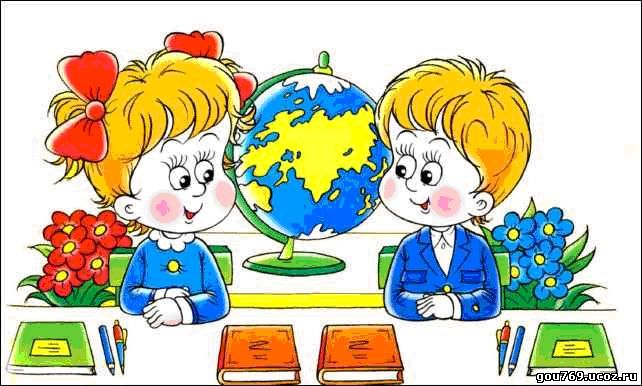 9. Аспект оценки конечного результата урока
- формирование универсальных учебных действий на уроке;

- определение разрыва между общей целью урока и результатами урока;

- причины разрыва;

- выводы и самооценка.
10. Эмоциональное состояние
~ настроение учителя после урока;
    ~ что можно поставить себе в плюсы, 
                                                            а что в минусы?
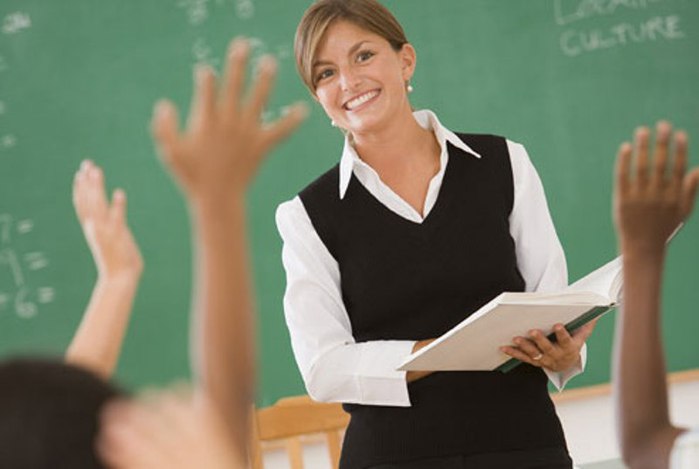 САМОАНАЛИЗ УРОКА ПО ФГОС (1 ВАРИАНТ)
Каково место данного урока в теме? Как данный урок связан с предыдущим, как работает на последующие уроки?
Каковы цель и задачи урока (образовательная, воспитательная, развивающая)? Какой результат хотелось получить к концу урока?
Насколько удачно было отобрано содержание урока в соответствии с поставленной целью?
Можно ли считать, что избранное сочетание методов (изложения знаний, закрепления, контроля, стимулирования деятельности), приемов и средств обучения является на уроке оптимальным для данного класса?
Рационально ли было распределено время на этапы урока?
Логичны ли были "связки" между этапами урока?
Какую роль сыграли наглядные пособия в достижении поставленной цели?
Насколько удачно осуществлялся на уроке контроль за качеством усвоения знаний, умений и коррекция?
Правильно ли определен объем и содержание домашнего задания с учетом цели, особенностей класса и качества усвоения материала на уроке?
Психологическая атмосфера урока. Получили ли учащиеся удовлетворение от урока?
Как Вы сами оцениваете результаты своего урока? Удалось ли реализовать все поставленные задачи урока? Если не удалось, то почему? По лучили ли удовлетворение от урока? Что стоит исправить? Над чем нужно еще поработать?
САМОАНАЛИЗ УРОКА ПО ФГОС ВАРИАНТ 2.
Сегодняшний урок … (№) в системе уроков по теме (разделу) ….
Его цель – …, к обучающим задачам урока я отнесла … , к воспитательным – … , урок был также призван способствовать развитию у учащихся ….
В данном классе … , поэтому я … .
Это по типу … урок, он включал в себя … этапов: …. Основным этапом был … , задачи … этапа – … , а … этапа – … .
При проведении урока я ориентировалась на принципы обучения: ….
Чтобы решить цель урока, я подобрала … (содержание: примеры, вопросы, задание).
Материал урока оказался … (сложным, легким, интересным для учащихся).
На …этапе урока я использовала … (какие?) методы обучения, потому что …. На этапе … – … (какие?) методы.
В ходе урока на … этапе была организована … (индивидуальная, фронтальная, групповая, коллективная), а на … этапе … работа учащихся, потому что ….
Задания … были ориентированы на развитие … учащихся.
Руководство учителя при выполнении … заданий было … (пооперационным, инструктирующим), потому что ….
Учащиеся имели возможность выбора ….
Мне (не) удалось уложиться по времени. Распределение времени было …. Темп урока ….
Мне было … (легко …) вести урок, ученики … включались в работу …. Меня порадовали … , удивили … , огорчили … (кто из учащихся?), потому что ….
Записи на доске …. Наглядный материал (другие средства обучения) ….
Цель урока можно считать: …, план урока: …, материал …; я полагаю, что (все) научились …, потому что ….
Домашнее задание (не) вызовет затруднения у … учеников, потому что ….
В целом урок можно считать ….
Самоанализ урока – средство
 самосовершенствования   учителя
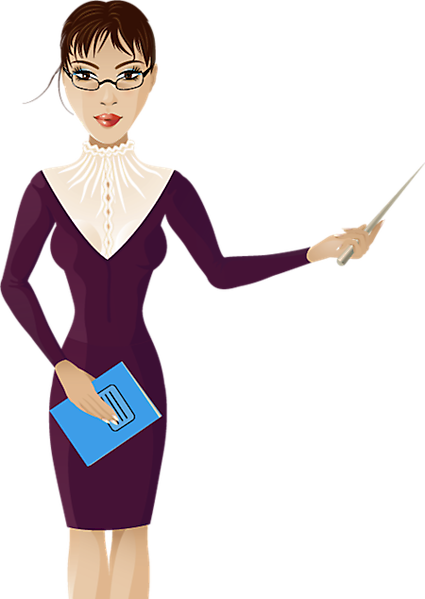 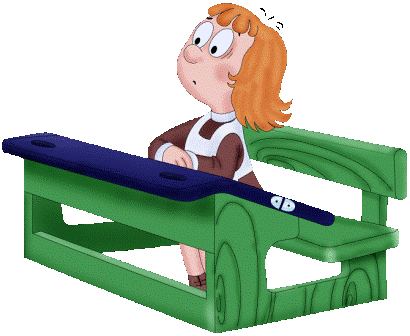 СПАСИБОЗА  ВНИМАНИЕ